Phonics Workshop
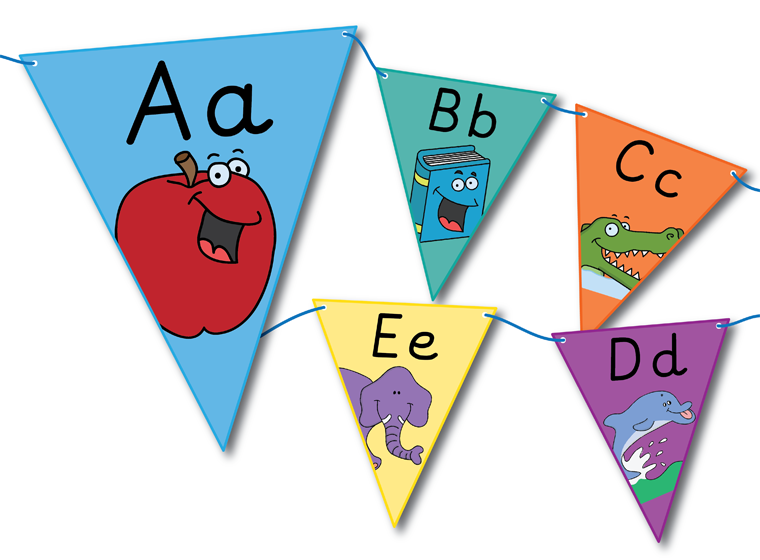 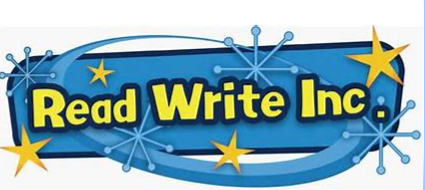 Tuesday 4th October 2022
In school, we follow the Read Write Inc programme. Read, Write Inc is a fun and fast-paced programme which ensures your child is engaged in reading, so that they make good progress from their starting points. 
.
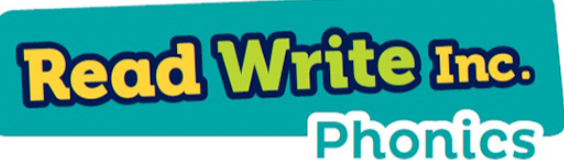 [Speaker Notes: Previously we have taught Letter and Sounds along side Jolly phonics. Content is very similar but the delivery is different.]
Terminology
Phoneme - sound
 
Graphemes – written symbol 
 
Segmenting (Fred Talk) – is when we split up a word into individual sounds

Blending – is bringing together the sounds to read the word  
 
Digraph -ai
 
Trigraph – igh
The sounds below are in the order they are taught from Reception until the end of Year 1. 

Set 1 (Reception)
m, a, s, d, t, i, n, p, g, o, c, k, u, b, f, e, l, h, sh, r, j, v, y, w, th, z, ch, qu, x, ng, nk

Set 2 (Reception and Revised in Year 1)
ay, ee, igh, ow, oo, oo, ar, or, air, ir, ou, oy. 
Parent video: How to say the sounds - Bing video
https://www.youtube.com/watch?v=BqhXUW_v-1s
[Speaker Notes: We teach the children three sounds a week in Reception. These are reinforced through the use of storybooks, word cards for the children to practice their Fred Talk and little rhymes for each sound. 
 Teach, Practise and Apply]
Fred Talk - blending
p  a  n
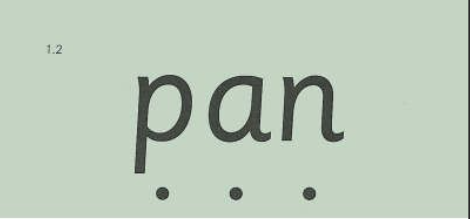 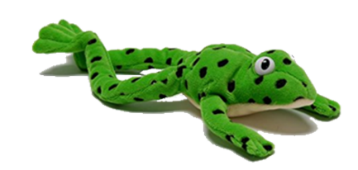 [Speaker Notes: Fred only uses the pure sounds. E.g. Fred wouldn’t say mat he would say m-a-t]
Fred Talk  - Segmenting
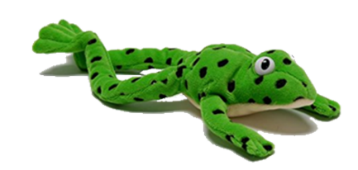 Breaking down words for spelling.
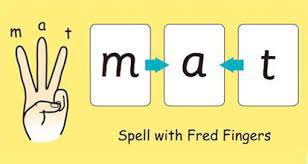 [Speaker Notes: Finger pinch for each sound.]
What does a Phonics lesson look like?
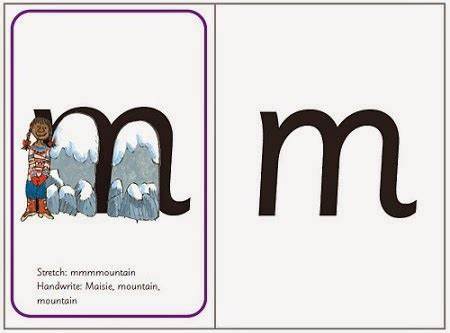 [Speaker Notes: We do teach the letter names but not within the phonics sessions. Apart from tricky words.]
Tricky Words
These are TRICKY (red words) 
Go against all rules that children are learning
No other way to read/write them other   than memorising.
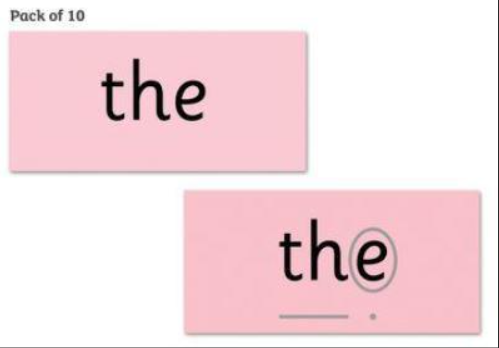 [Speaker Notes: Flags]
Reading- school
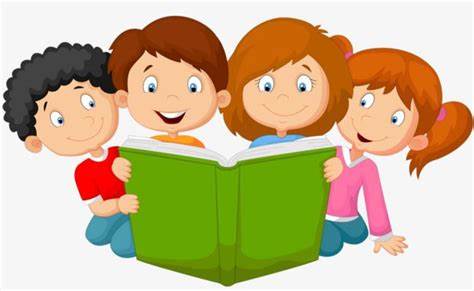 Whole class

Guided 

Individual
[Speaker Notes: Discuss the reason behind books with no words]
Guided Reading
Speed sounds 
Green words 
Blending, segmenting and recall skills are then put into practise when reading. 

1-1 Reading and Storytime  
During reading we have a strong focus on COMPREHENSION
 - What are the character’s feeling?
 - What has just happened?
 - Predicting what might happen next
[Speaker Notes: Tips: Write the sounds you can hear.]
Reading Books
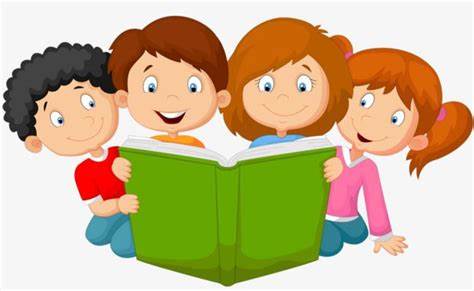 Home
[Speaker Notes: Discuss the reason behind books with no words]
Decodable Books
[Speaker Notes: Children should be able to decode/ sound out each word. If they are finding it difficult please let us know.]
Initial Sounds
[Speaker Notes: Specific learning – will write in their records to explain.]
Resources
http://www.phonicsplay.co.uk
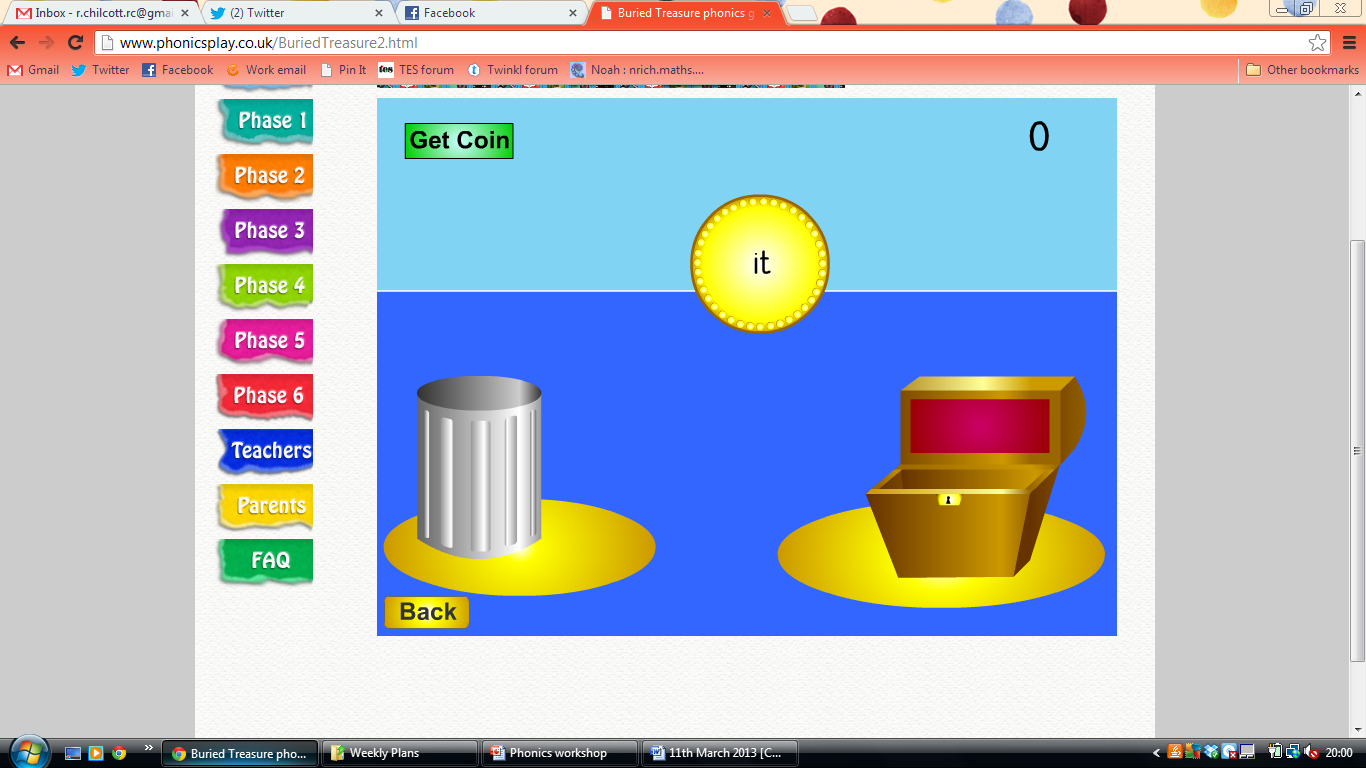 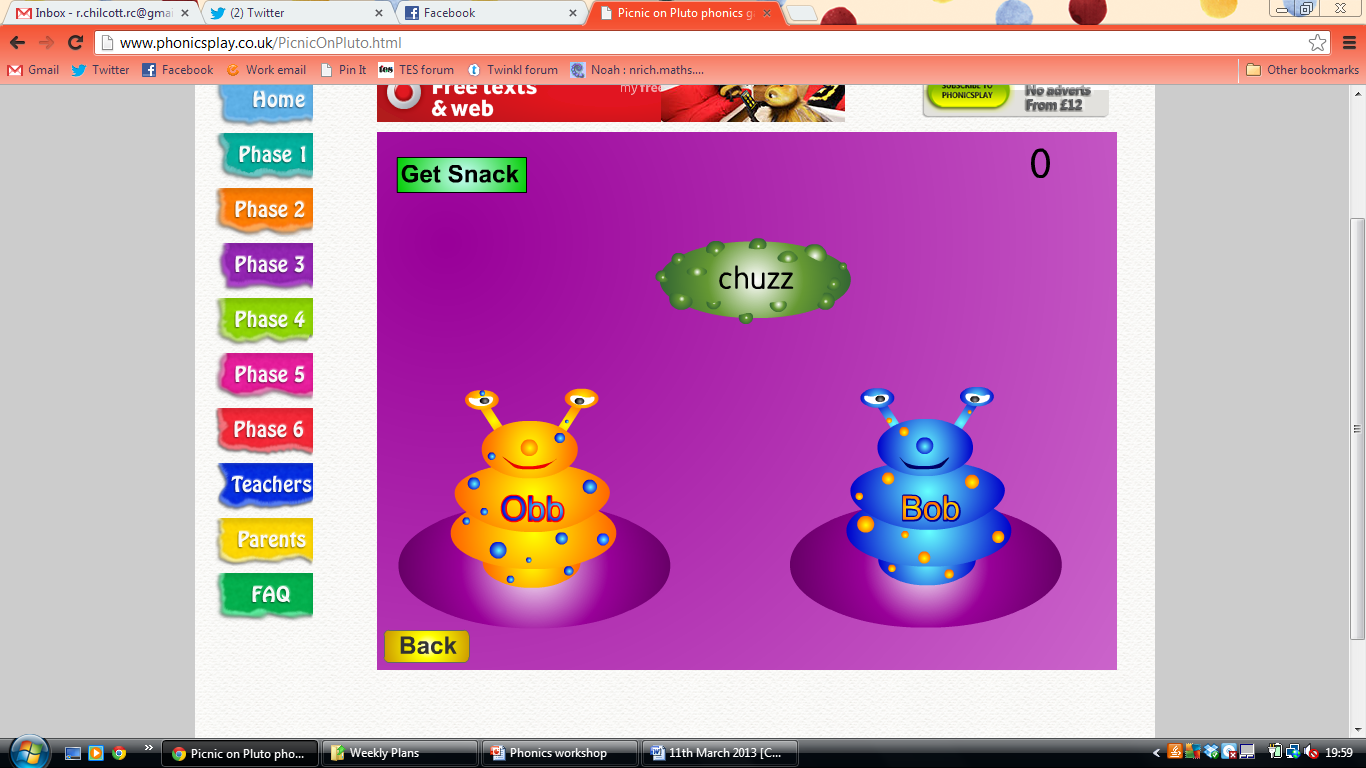 [Speaker Notes: Letters and Sounds Links placed on website.
Oxford Owls – class2021v Bram21]